Rabbit Disqualifications
By: Josh Chollett
Malocclusion                   Missing Teeth
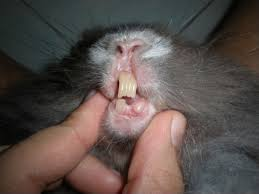 Ear Canker                          Ear Mites
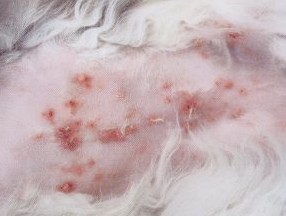 Missing toenails
Sore Hocks
Nasal Mucus
Cyst or Tumors
Pneumonia
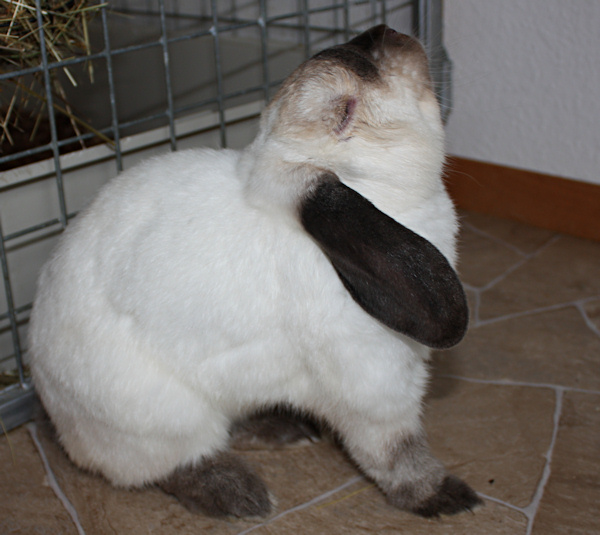 Broken Tails
Abscess
Scours and Diarrhea